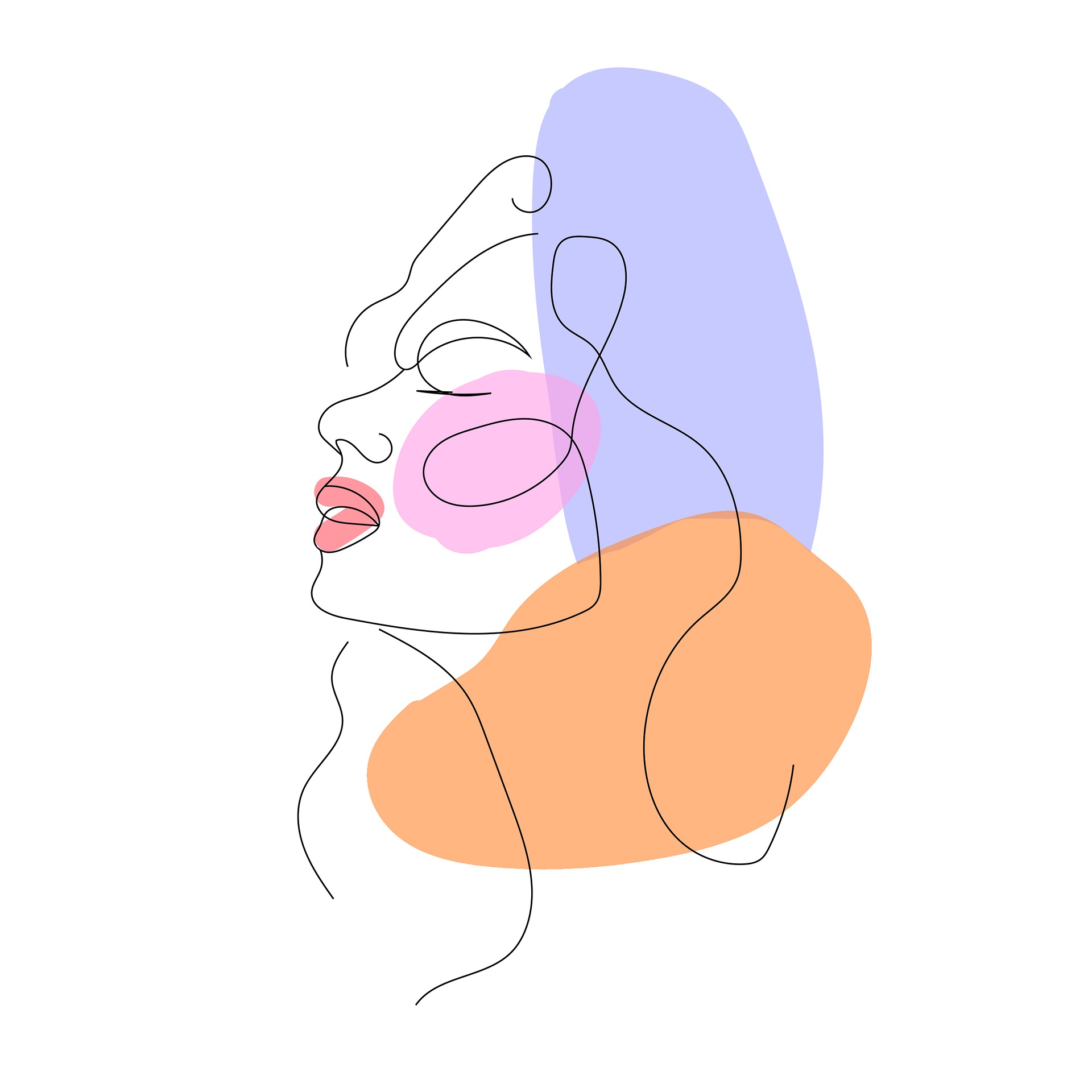 Gynécologie
Cas Cliniques filmés - Initiation
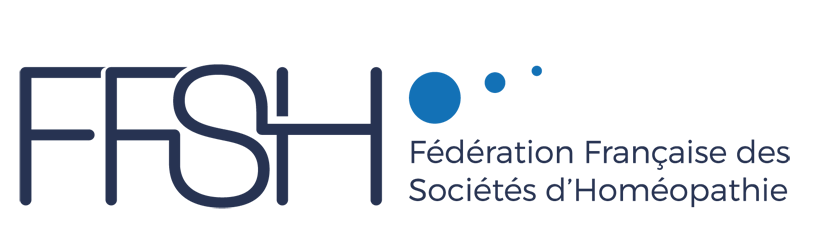 Les mycoses
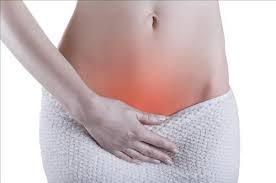 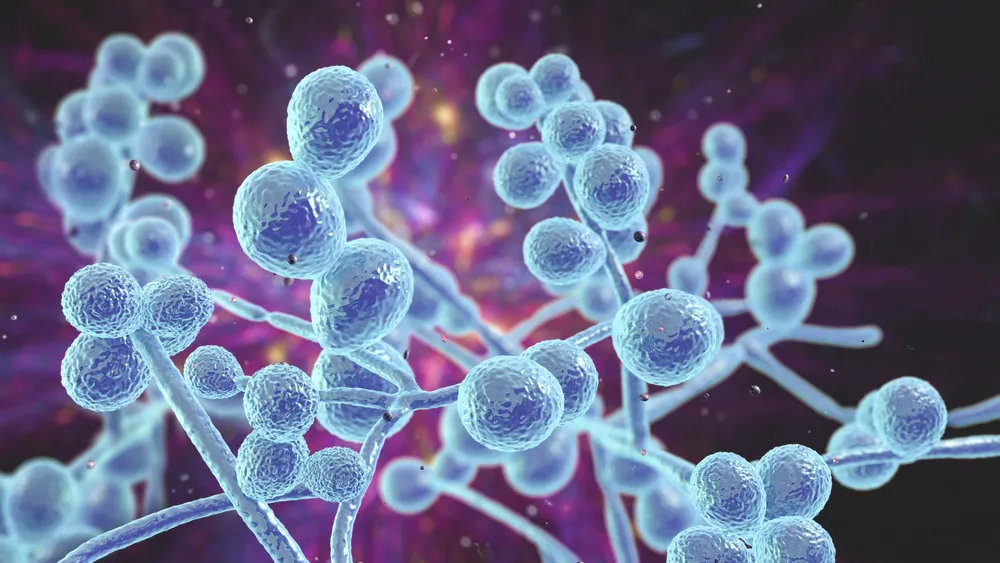 Monilia albicans

5 granules par jour pendant 1 mois, 
puis 1 dose par semaine 2 mois.
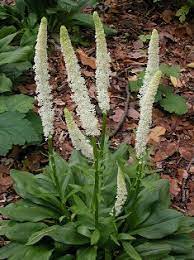 Helonias

Leucorrhées comme du lait caillé
Prurit vulvaire
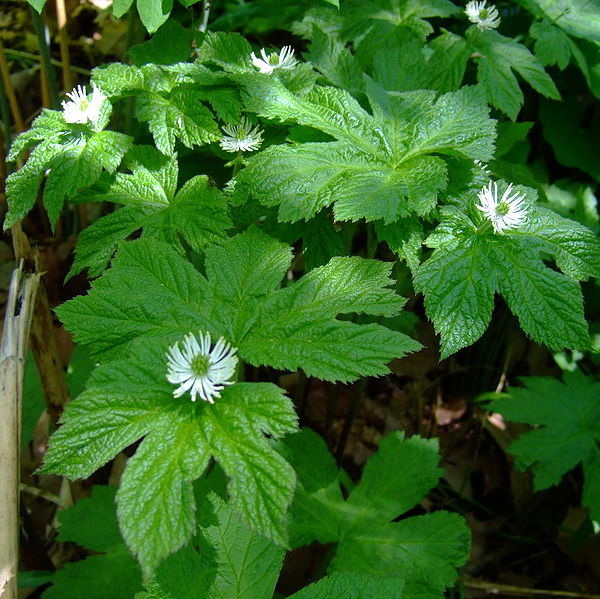 Hydrastis
Leucorrhées continues, abondantes, irritantes, jaunâtres, visqueuses
Prurit
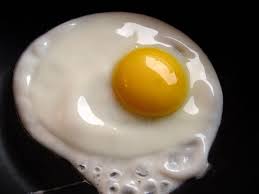 Borax

Écoulement comme du blanc d’œuf, épais, abondant, acide et chaud
Démangeaisons
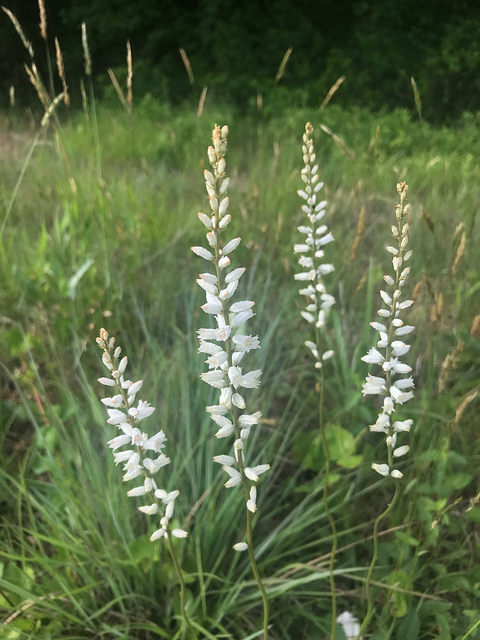 Aletris farinosa

Leucorrhées épaisses, glaireuses, abondantes, filamenteuses
Pesanteur utérine
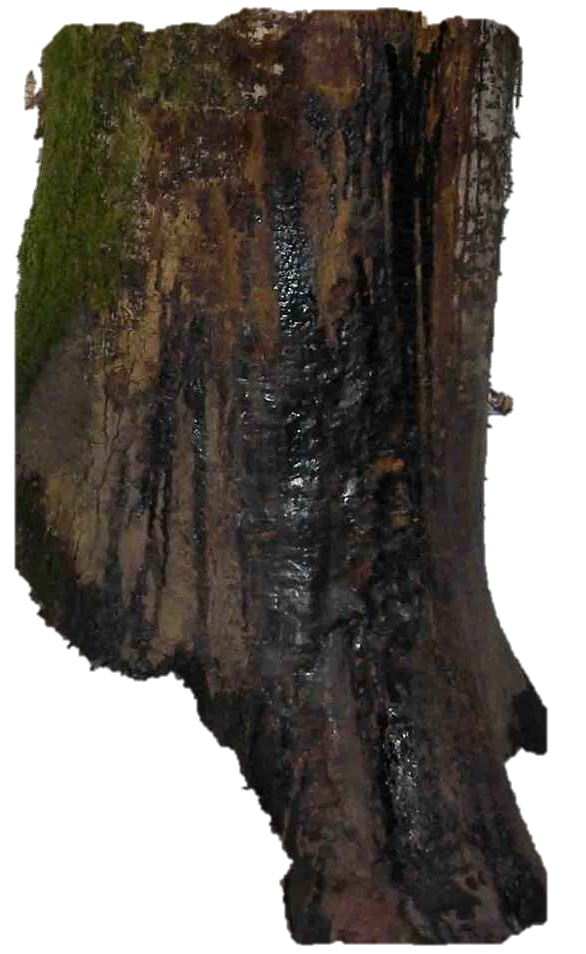 Kreosotum

Leucorrhée irritante, excoriante, fétide 
Jaunâtre
Prurit vulvaire
Ulcérations
Antimonium crudum

Ongles épais, jaunâtres, voire noirâtres
Durs, fendus, cassants
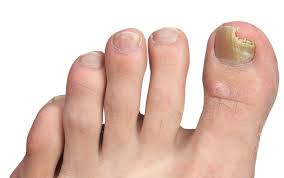 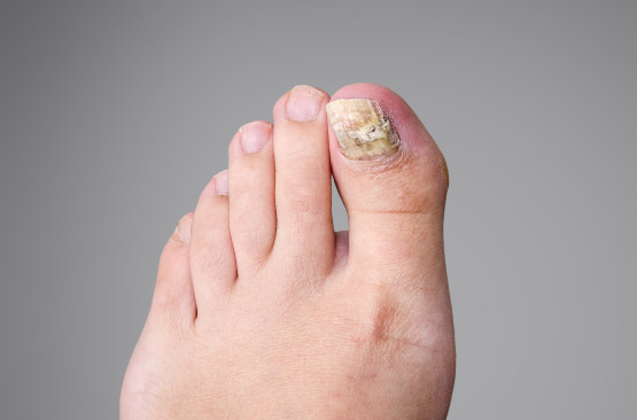 Graphites

Ongles épais, cassants, jaunes et noirs
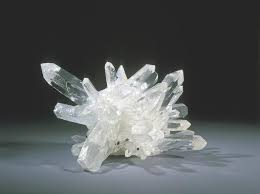 Silicea

Pour le système immunitaire
Éviter les infections
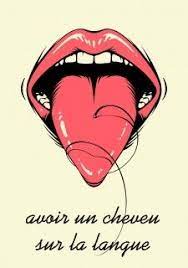 Kalium
bichromicum


Sensation d’avoir un cheveu sur la langue
Mercurius cyanatus

Fausses membranes blanchâtres
Gonflement des muqueuses
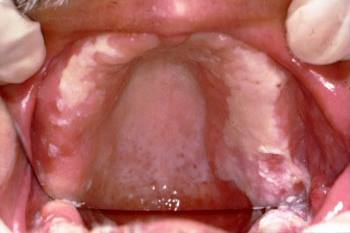 Sulfuricum acidum

Nitricum acidum

Borax : si aphtes
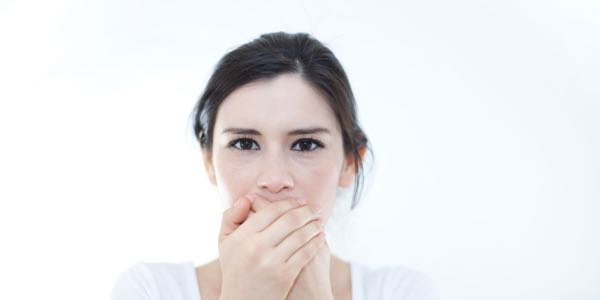 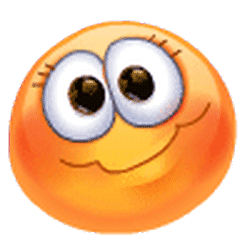 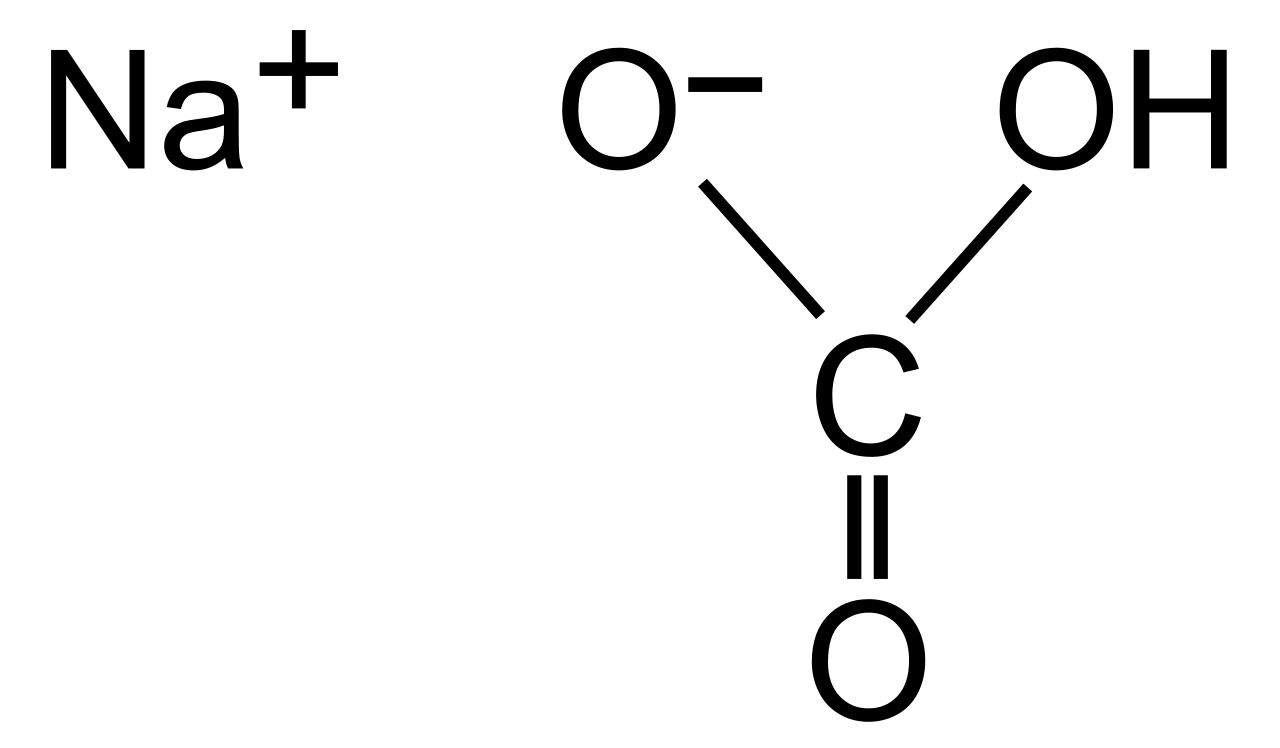 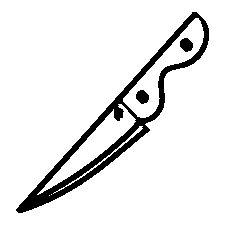 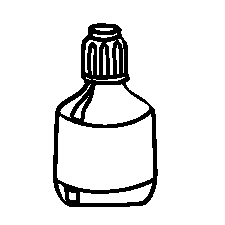 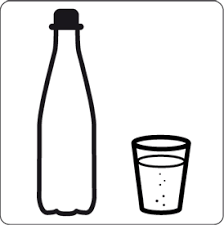 +
CALENDULA TM
1 pointe de couteau de bicarbonate de sodium 
dans un verre d’eau + 25 gouttes de Calendula TM